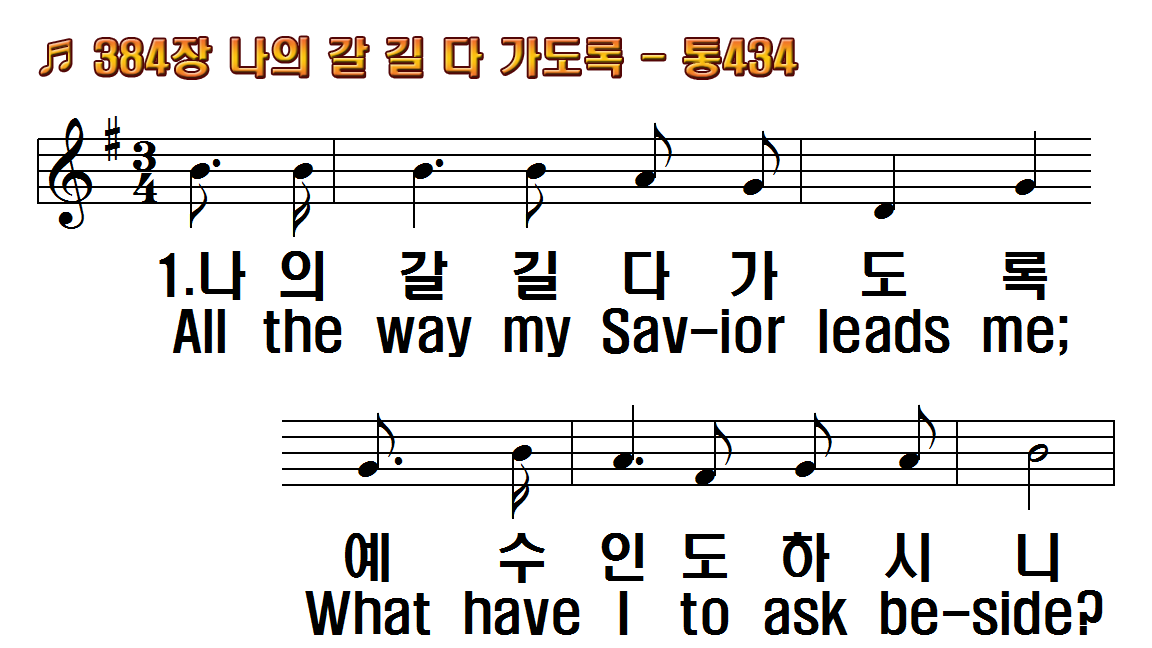 1.나의 갈길 다 가도록
2.나의 갈길 다 가도록
3.나의 갈길 다 가도록
1.All the way my Savior leads
2.All the way my Savior leads
3.All the way my Savior leads
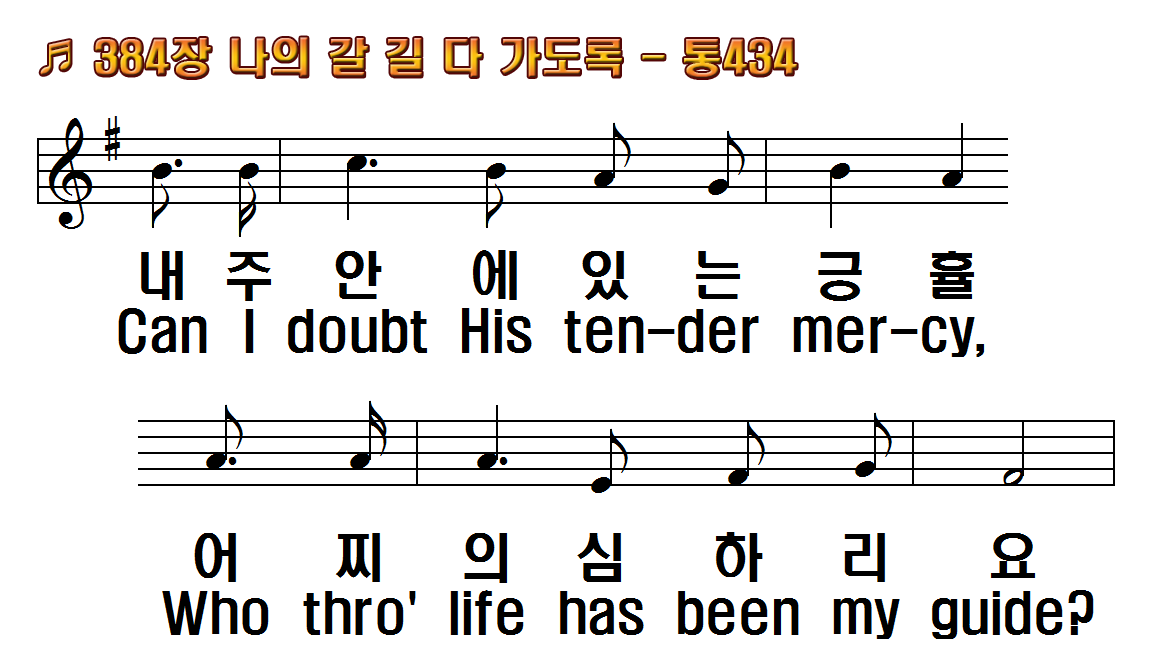 1.나의 갈길 다 가도록
2.나의 갈길 다 가도록
3.나의 갈길 다 가도록
1.All the way my Savior leads
2.All the way my Savior leads
3.All the way my Savior leads
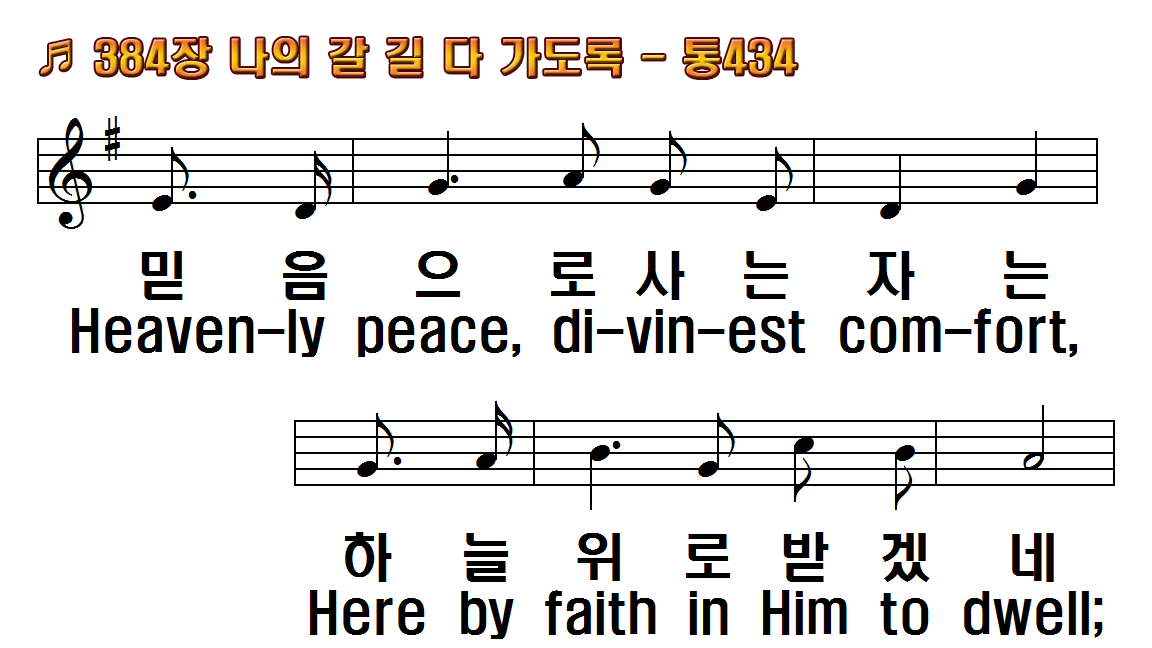 1.나의 갈길 다 가도록
2.나의 갈길 다 가도록
3.나의 갈길 다 가도록
1.All the way my Savior leads
2.All the way my Savior leads
3.All the way my Savior leads
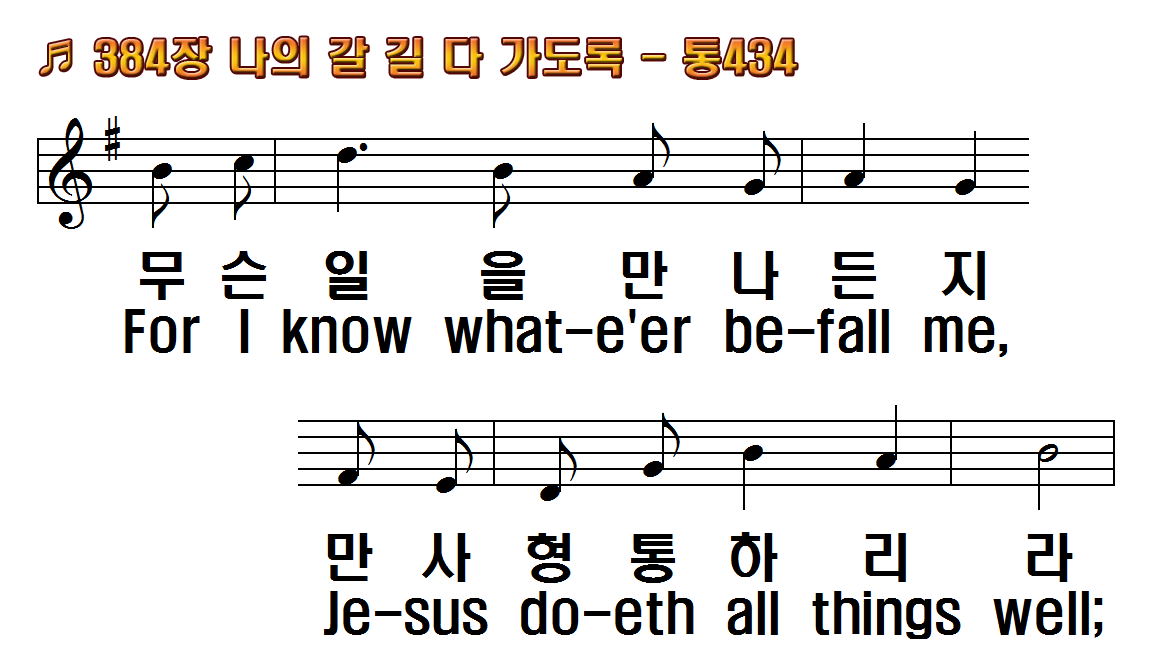 1.나의 갈길 다 가도록
2.나의 갈길 다 가도록
3.나의 갈길 다 가도록
1.All the way my Savior leads
2.All the way my Savior leads
3.All the way my Savior leads
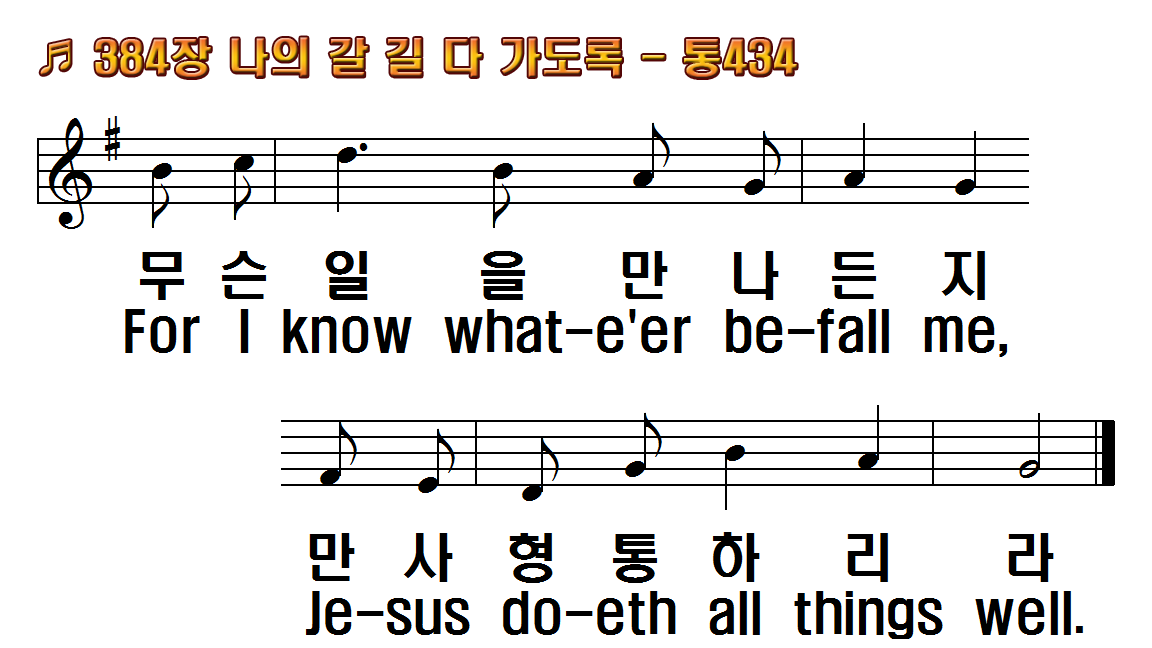 1.나의 갈길 다 가도록
2.나의 갈길 다 가도록
3.나의 갈길 다 가도록
1.All the way my Savior leads
2.All the way my Savior leads
3.All the way my Savior leads
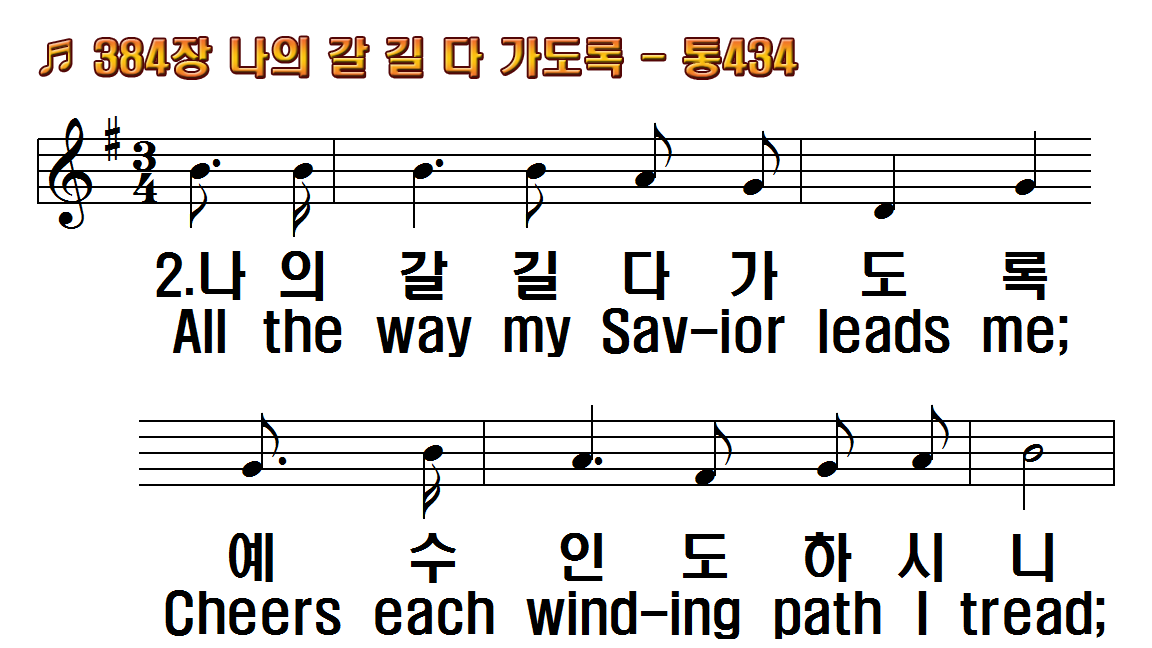 1.나의 갈길 다 가도록
2.나의 갈길 다 가도록
3.나의 갈길 다 가도록
1.All the way my Savior leads
2.All the way my Savior leads
3.All the way my Savior leads
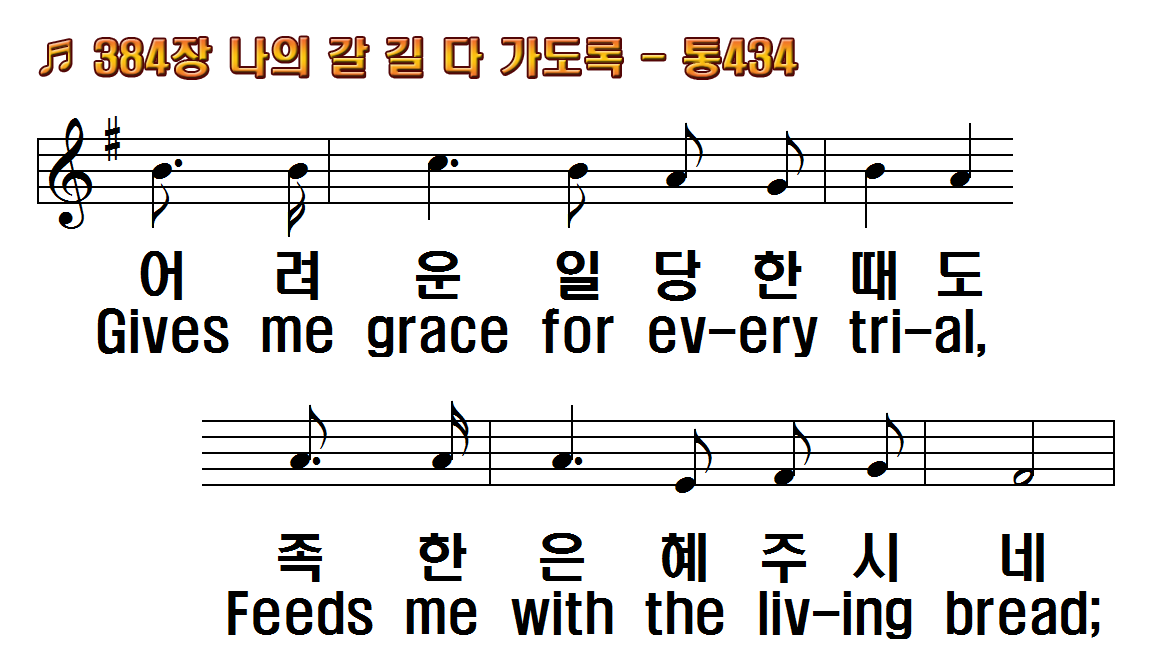 1.나의 갈길 다 가도록
2.나의 갈길 다 가도록
3.나의 갈길 다 가도록
1.All the way my Savior leads
2.All the way my Savior leads
3.All the way my Savior leads
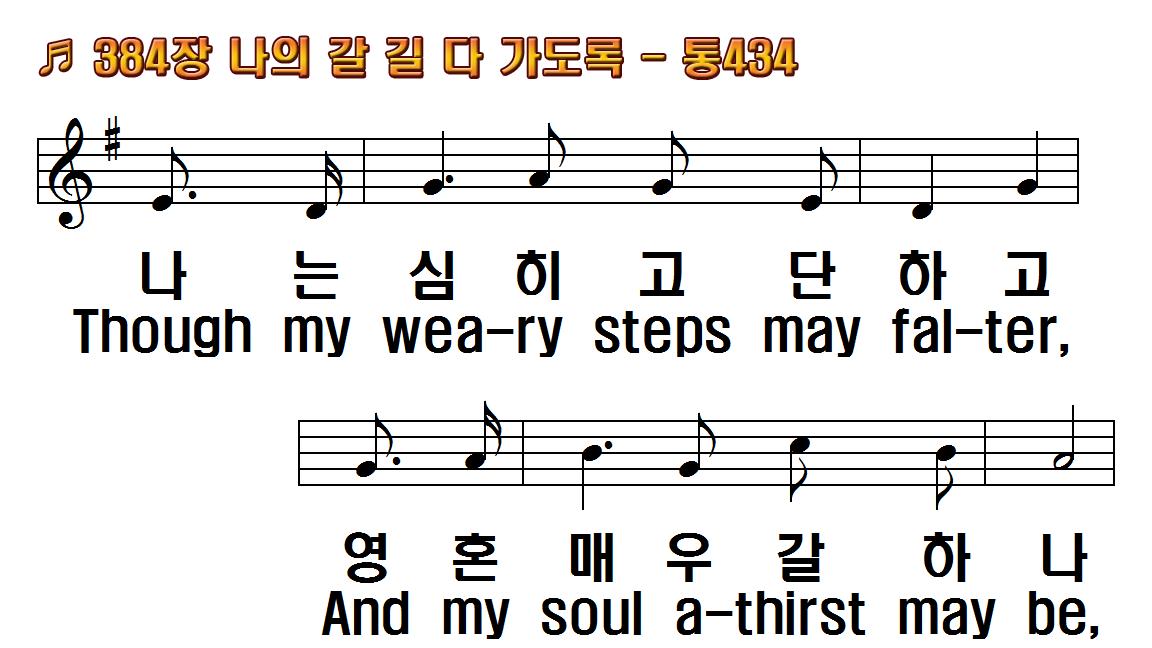 1.나의 갈길 다 가도록
2.나의 갈길 다 가도록
3.나의 갈길 다 가도록
1.All the way my Savior leads
2.All the way my Savior leads
3.All the way my Savior leads
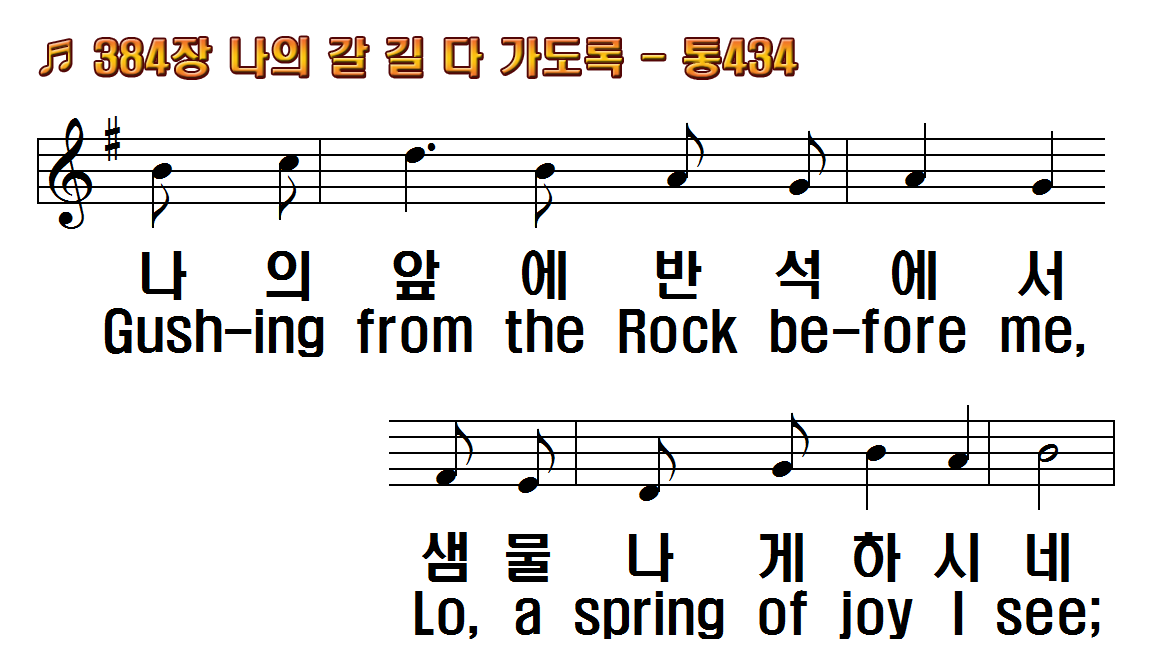 1.나의 갈길 다 가도록
2.나의 갈길 다 가도록
3.나의 갈길 다 가도록
1.All the way my Savior leads
2.All the way my Savior leads
3.All the way my Savior leads
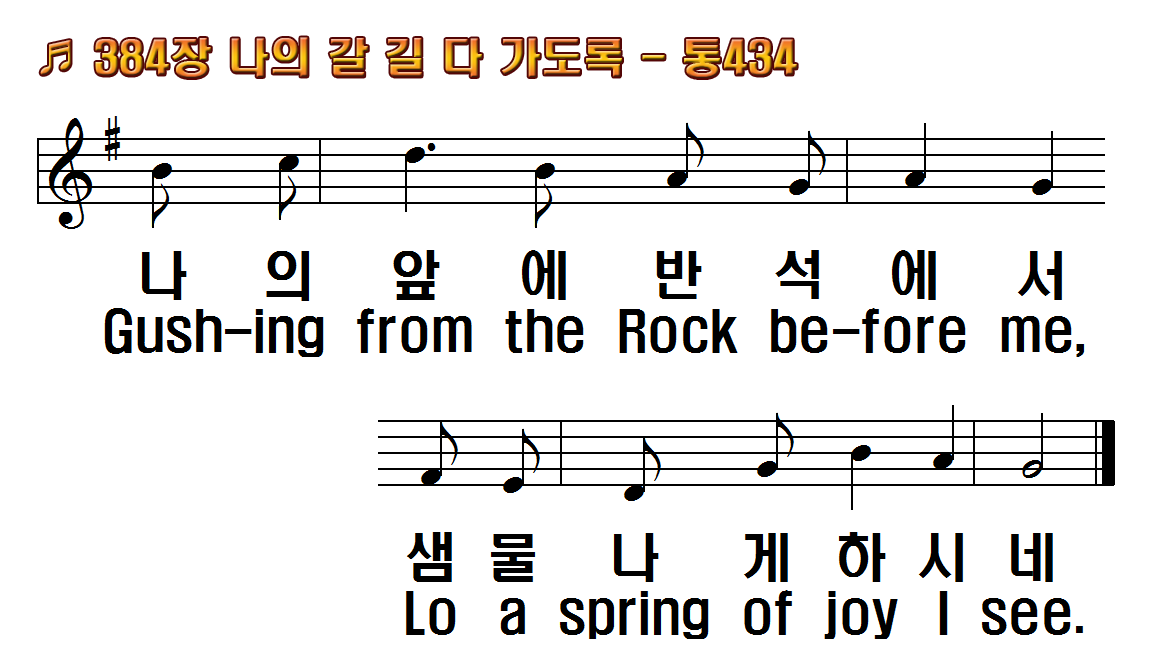 1.나의 갈길 다 가도록
2.나의 갈길 다 가도록
3.나의 갈길 다 가도록
1.All the way my Savior leads
2.All the way my Savior leads
3.All the way my Savior leads
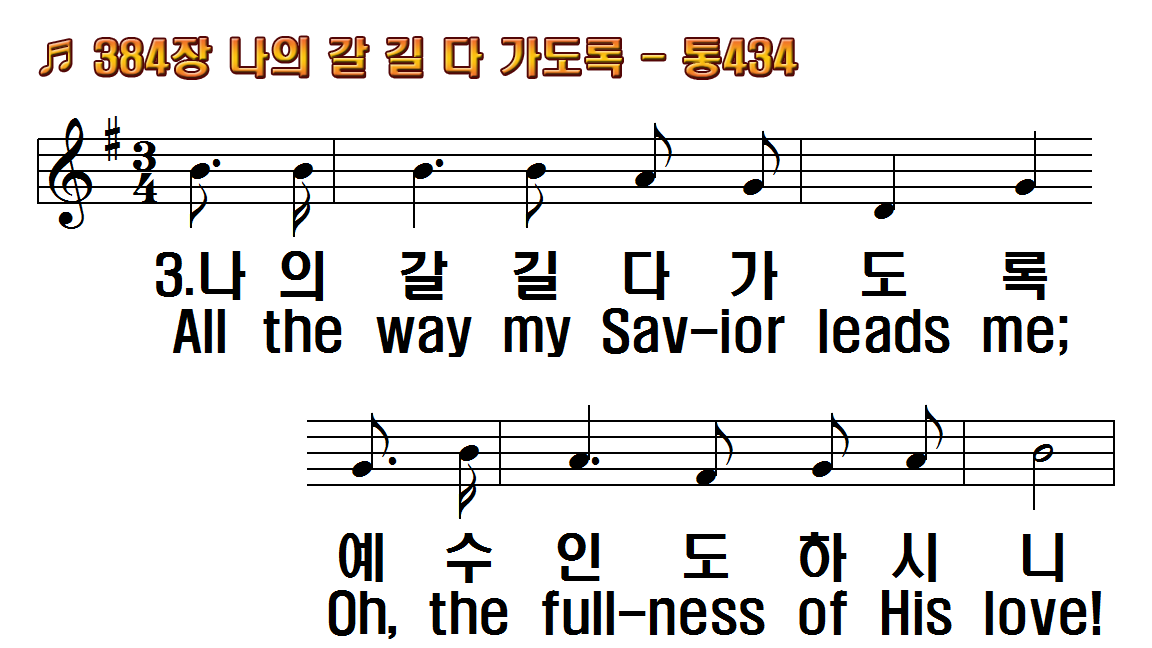 1.나의 갈길 다 가도록
2.나의 갈길 다 가도록
3.나의 갈길 다 가도록
1.All the way my Savior leads
2.All the way my Savior leads
3.All the way my Savior leads
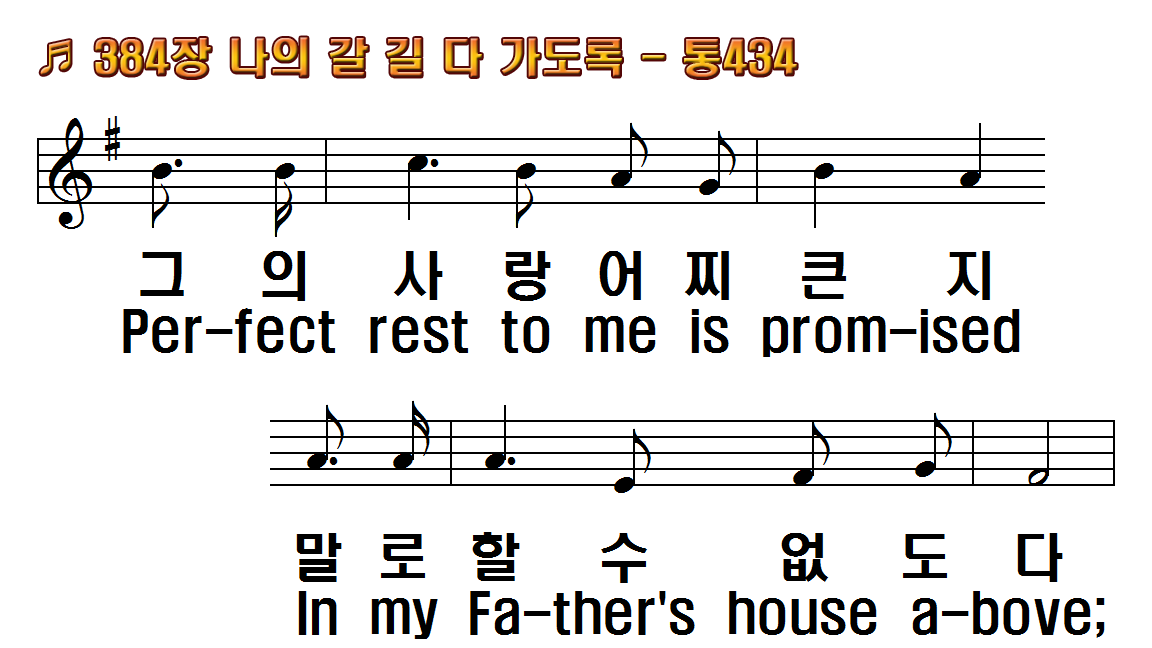 1.나의 갈길 다 가도록
2.나의 갈길 다 가도록
3.나의 갈길 다 가도록
1.All the way my Savior leads
2.All the way my Savior leads
3.All the way my Savior leads
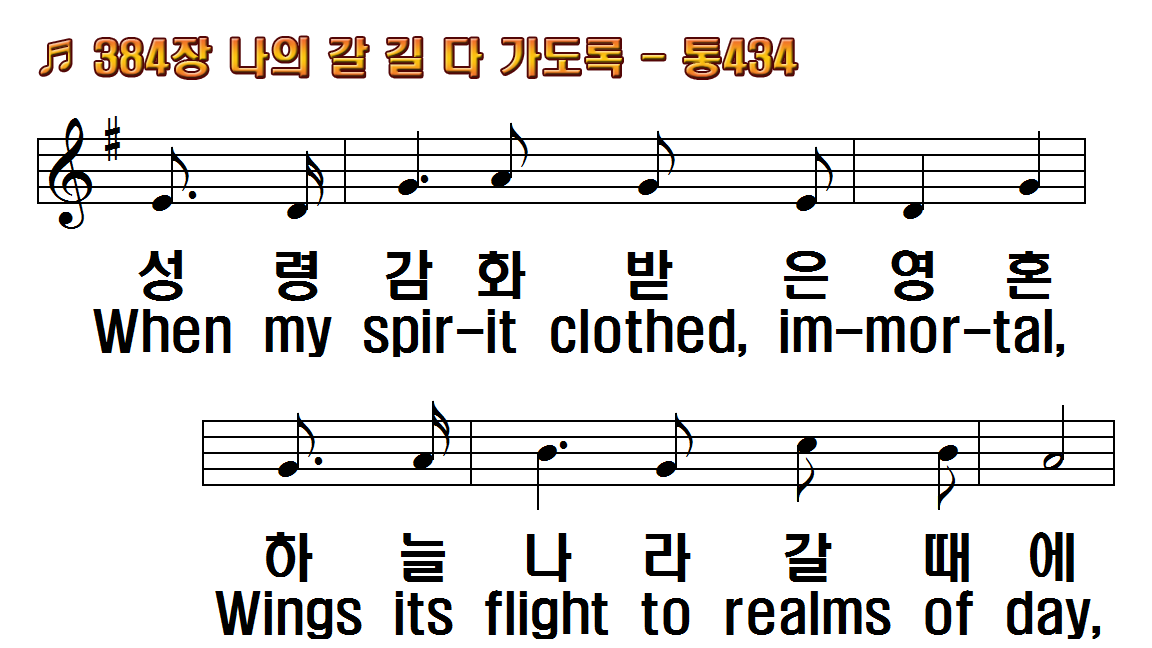 1.나의 갈길 다 가도록
2.나의 갈길 다 가도록
3.나의 갈길 다 가도록
1.All the way my Savior leads
2.All the way my Savior leads
3.All the way my Savior leads
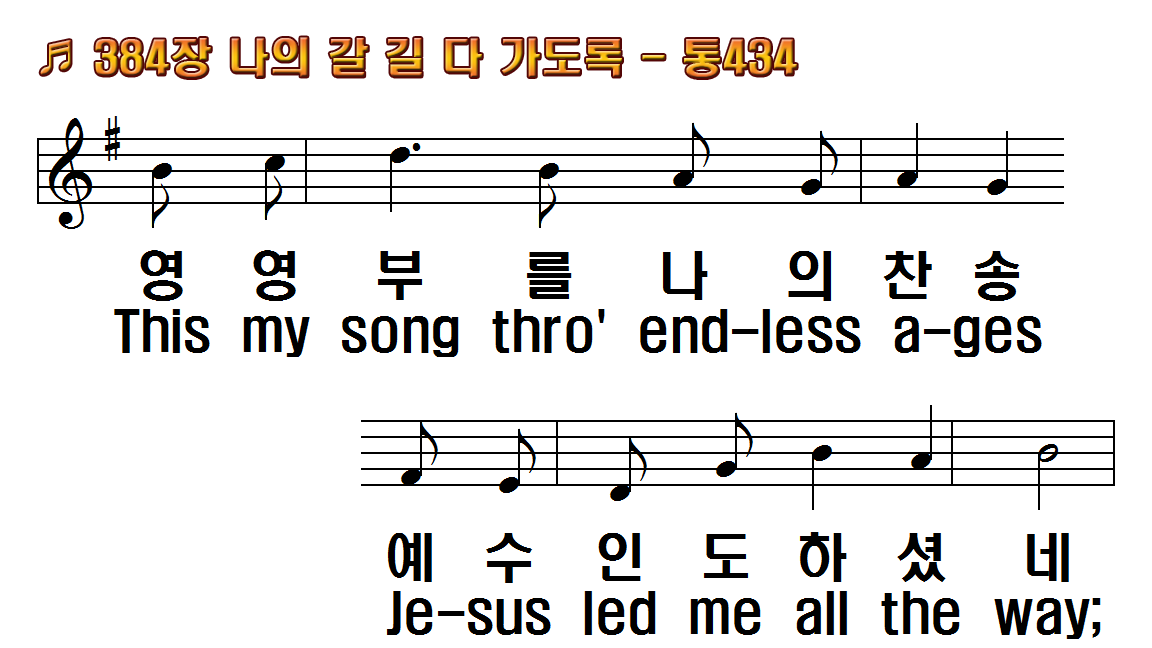 1.나의 갈길 다 가도록
2.나의 갈길 다 가도록
3.나의 갈길 다 가도록
1.All the way my Savior leads
2.All the way my Savior leads
3.All the way my Savior leads
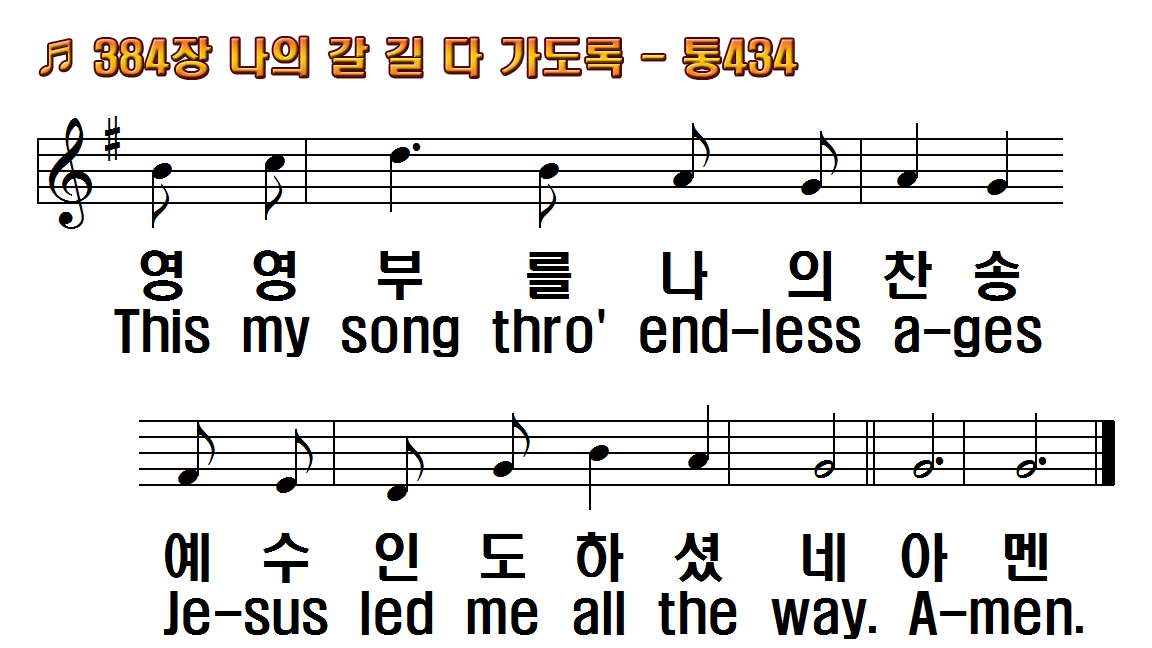 1.나의 갈길 다 가도록
2.나의 갈길 다 가도록
3.나의 갈길 다 가도록
1.All the way my Savior leads
2.All the way my Savior leads
3.All the way my Savior leads
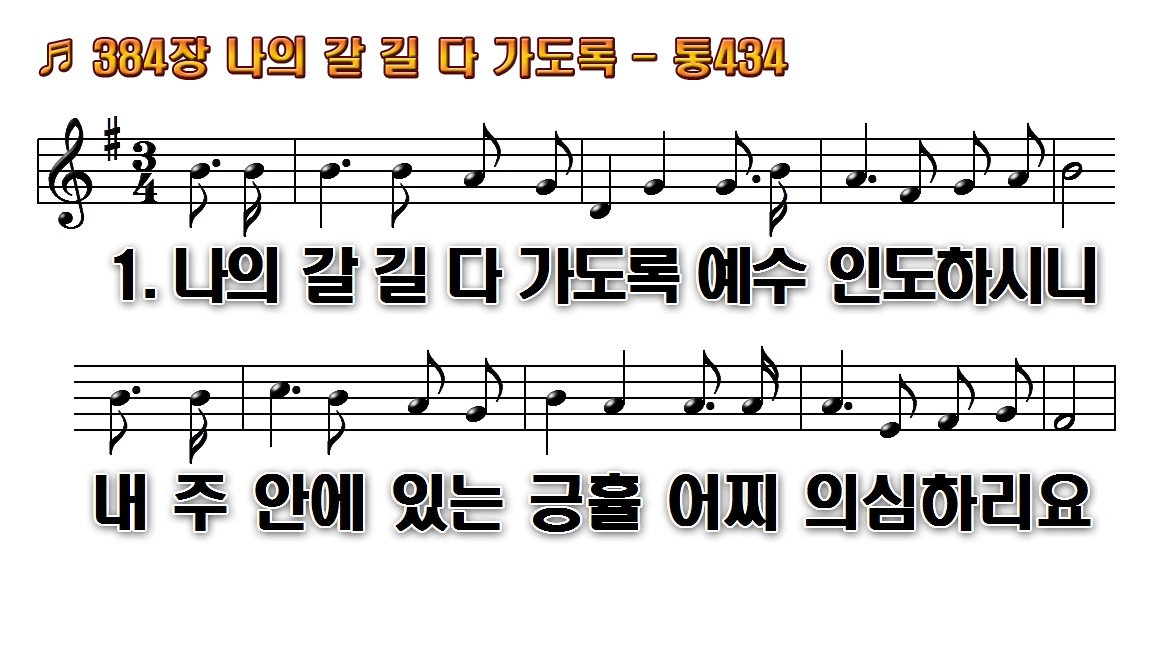 1.나의 갈 길 다 가도록 예수
2.나의 갈 길 다 가도록 예수
3.나의 갈 길 다 가도록 예수
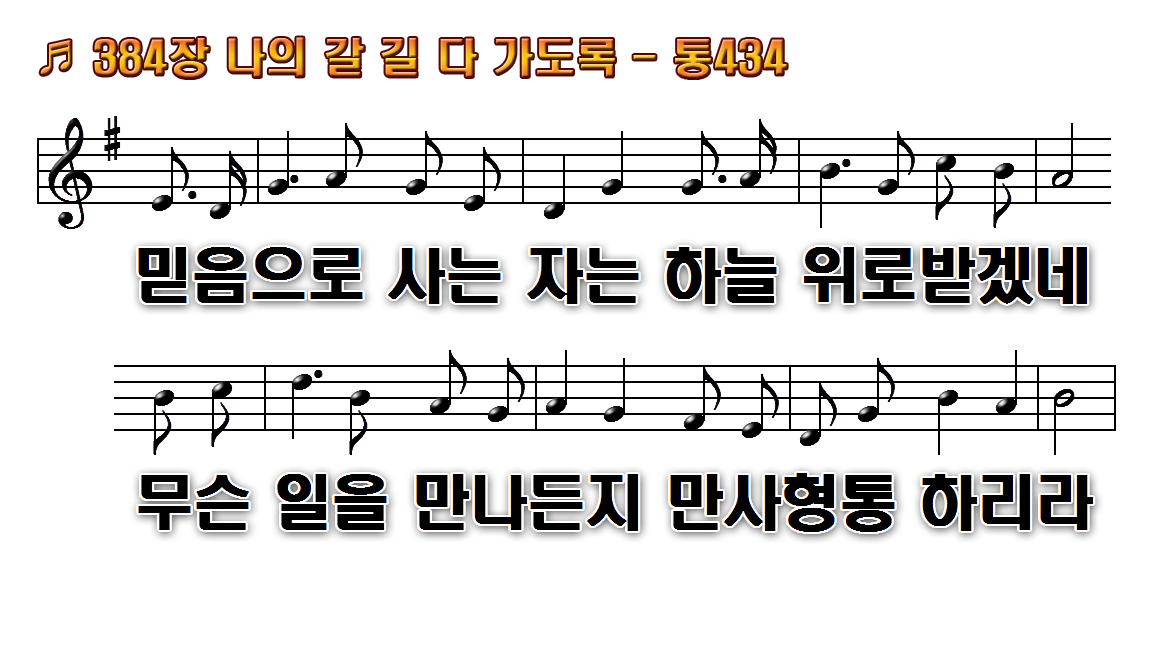 1.나의 갈 길 다 가도록 예수
2.나의 갈 길 다 가도록 예수
3.나의 갈 길 다 가도록 예수
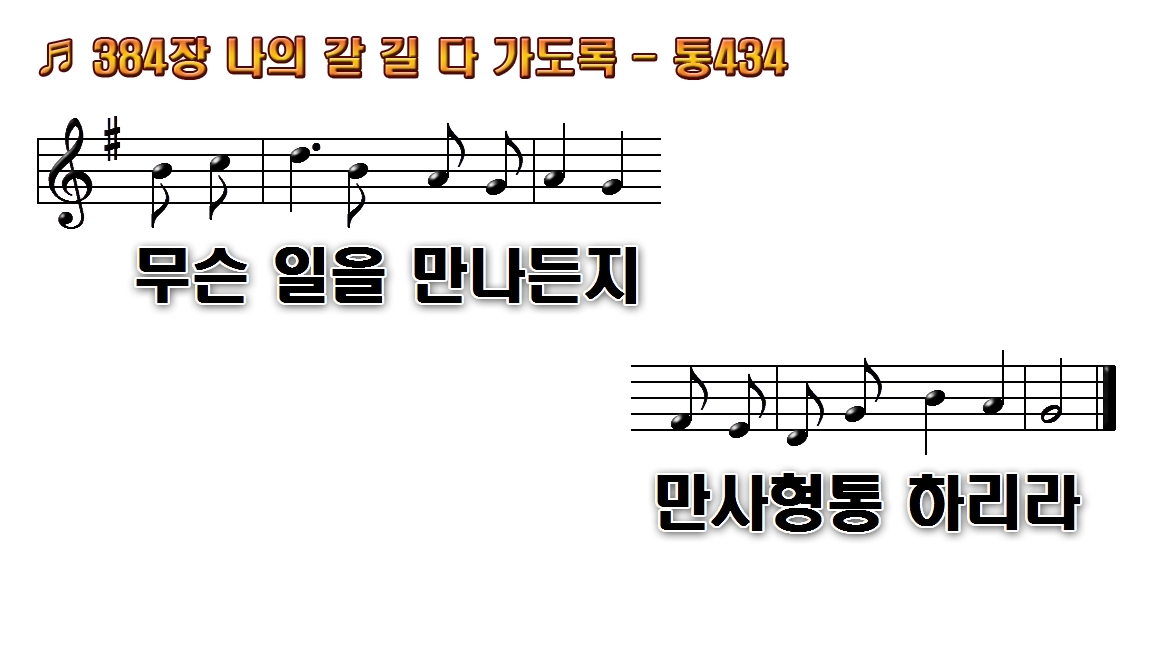 1.나의 갈 길 다 가도록 예수
2.나의 갈 길 다 가도록 예수
3.나의 갈 길 다 가도록 예수
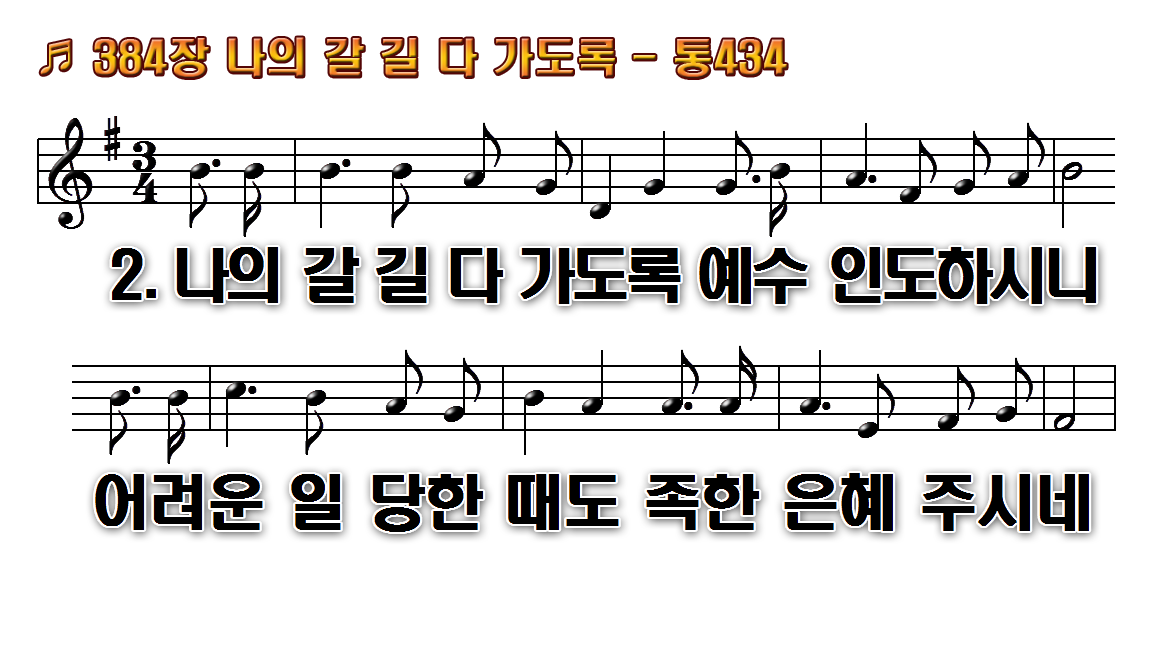 1.나의 갈 길 다 가도록 예수
2.나의 갈 길 다 가도록 예수
3.나의 갈 길 다 가도록 예수
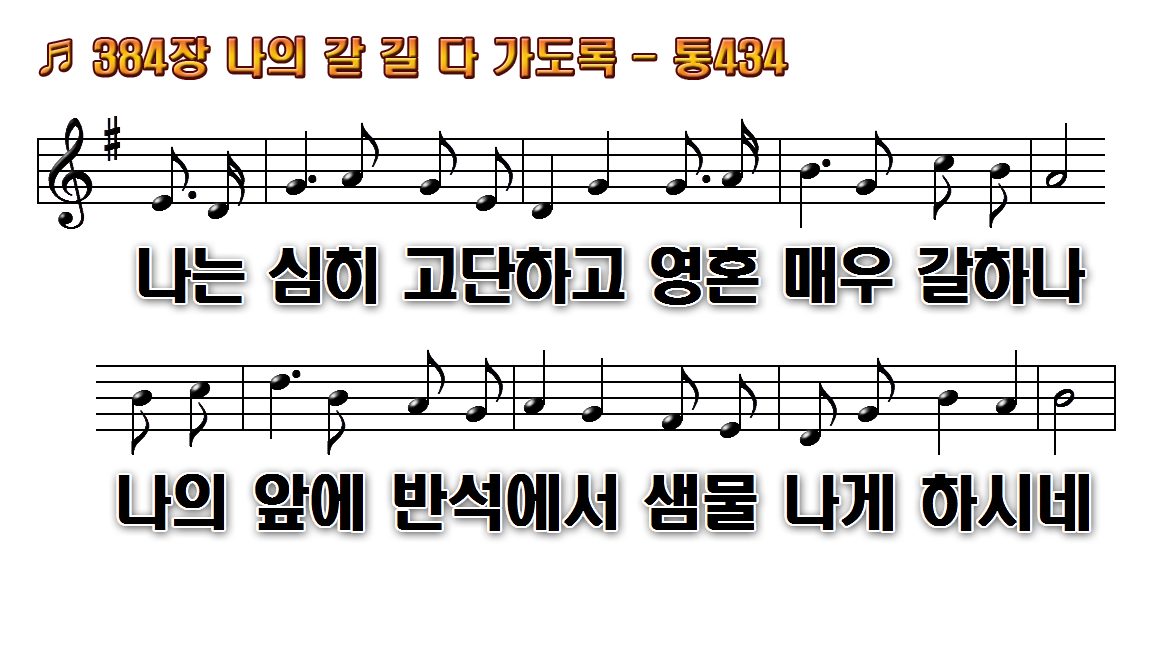 1.나의 갈 길 다 가도록 예수
2.나의 갈 길 다 가도록 예수
3.나의 갈 길 다 가도록 예수
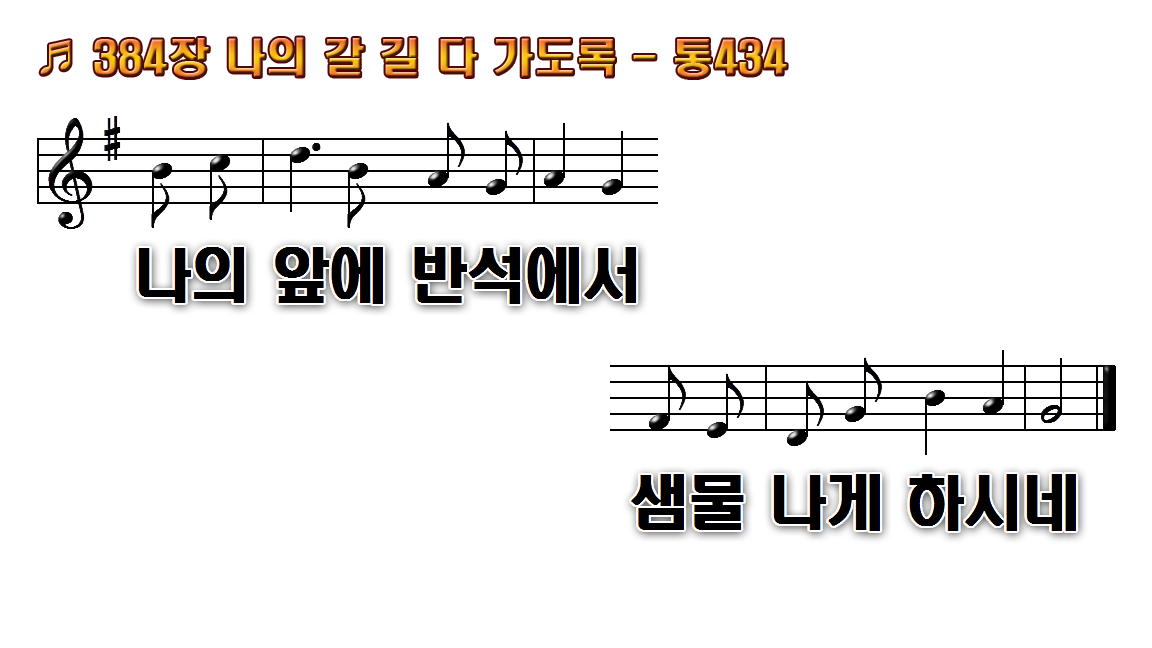 1.나의 갈 길 다 가도록 예수
2.나의 갈 길 다 가도록 예수
3.나의 갈 길 다 가도록 예수
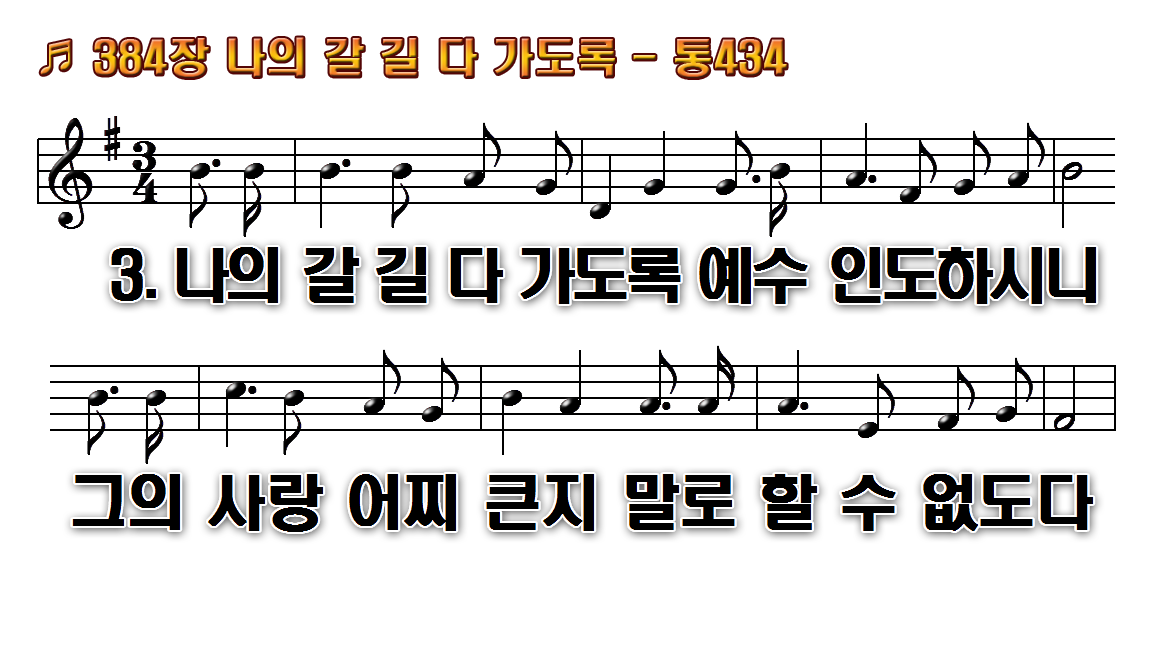 1.나의 갈 길 다 가도록 예수
2.나의 갈 길 다 가도록 예수
3.나의 갈 길 다 가도록 예수
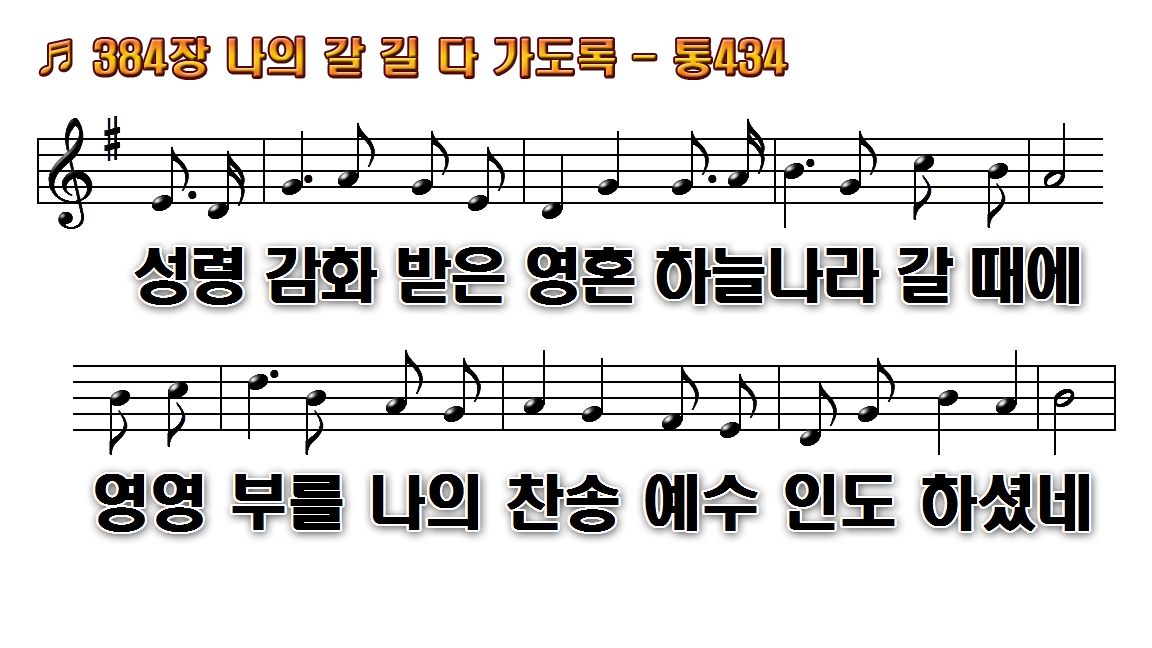 1.나의 갈 길 다 가도록 예수
2.나의 갈 길 다 가도록 예수
3.나의 갈 길 다 가도록 예수
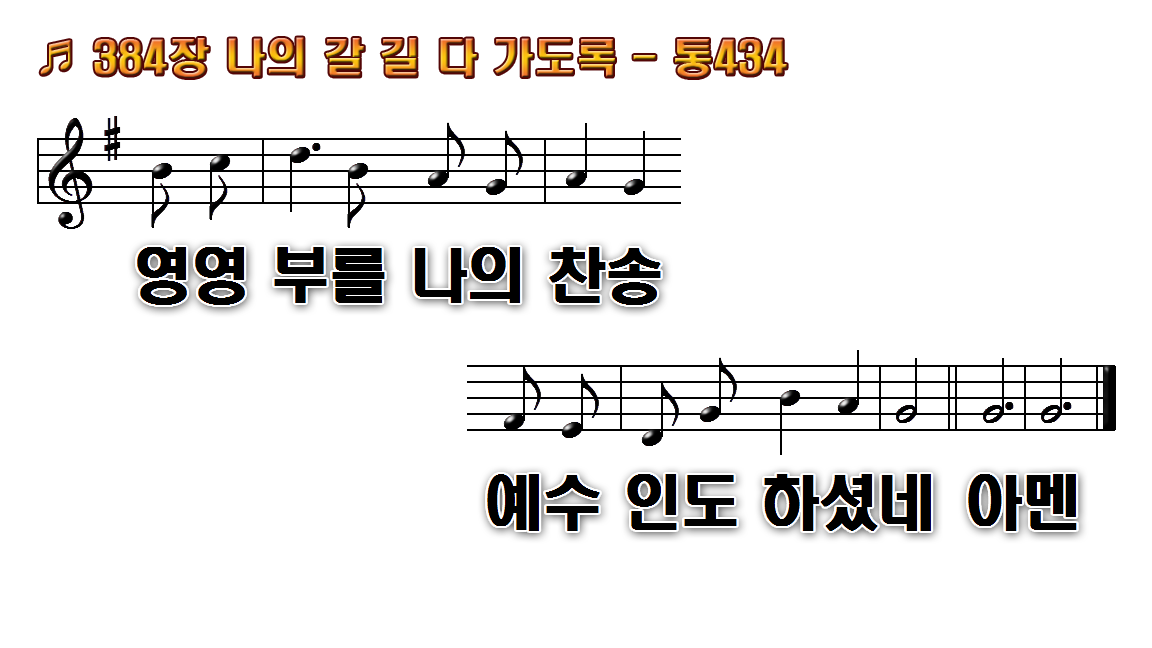 1.나의 갈 길 다 가도록 예수
2.나의 갈 길 다 가도록 예수
3.나의 갈 길 다 가도록 예수